Semester One:Final Test Review
Unit 1 Transformations
For each Transformation, describe how each point should move.
1. T:(x, y)  (x + a, y + b):
Every point moves a units (left if a is negative/right if a is positive) and b units (down if b is negative and up if b is positive.
Every point maps to its image, forming a line that is perpendicular to the line “m” (you would put the specific line for your problem in place of “m”), with both image and pre-image being equidistant (same distance) from the line “m”.
Unit 1: Transformations
For each Transformation, describe how each point should move.
Unit 1: Transformations
For each Transformation, describe how each point should move.
Every point moves to a point “k” times the distance from the center O.
Unit 1: Transformations
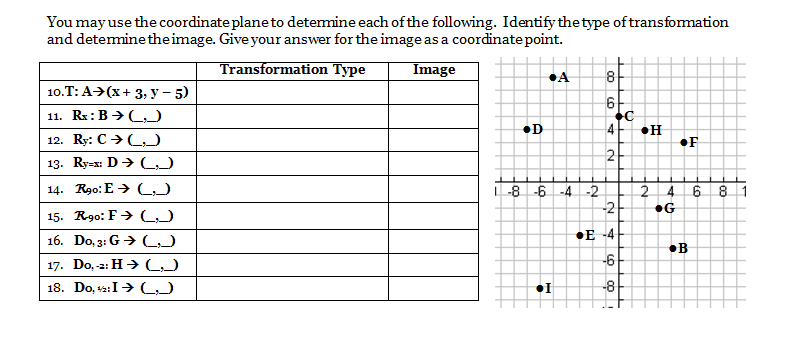 Translation
-74
Reflection
5 3
Rotation
Dilation
2 4
-6-8
Dilation
Unit 2: Geometric Vocabulary
Recall some of the key terms from this section:
Point			 Line 			Plane
Collinear		 Coplanar		Intersect
Contains 		 Opposite		Adjacent
Segment Addition	 Angle Addition	Midpoint
Angle Bisector	Supplementary	Complementary
Vertical 		Congruent
Unit 2: Geometric Vocabulary
Segment Addition
E
Vertical
B
Complementary
F
H
A
G
Unit 2: Geometric Vocabulary
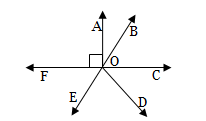 Unit 3: Proofs
Be ready for another round of proofs:
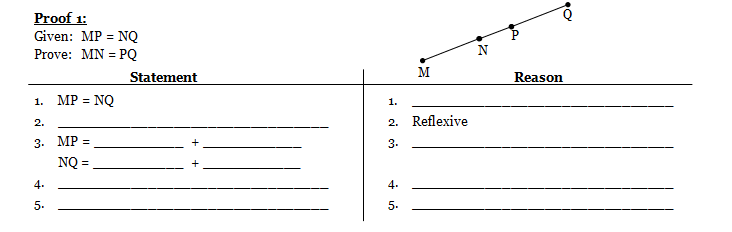 Given
Segment Addition Postulate
Substitution
Subtraction
Unit 4: Parallel Lines
Unit 4: Parallel Lines
Use those properties to make equations and find angle measures using a diagram (you may also be asked to explain your answers):
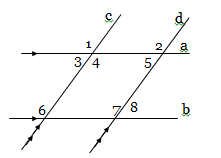 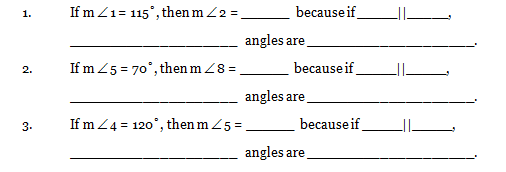 Corr.
Alt.  Int.
S-S Int.
Unit 4: Parallel Lines
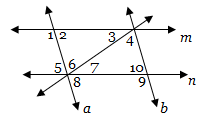 Unit 4: Parallel Lines
You can also use those properties to identify the existence of parallel lines in a diagram
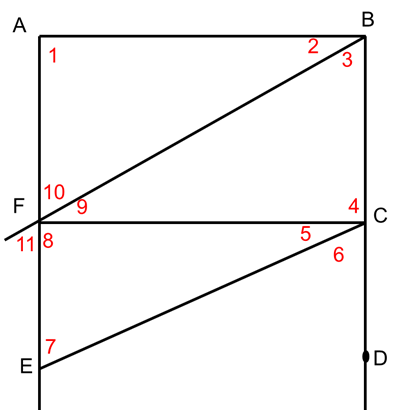 None
Unit 4: Parallel Lines
You can also use those properties to identify the existence of parallel lines in a diagram
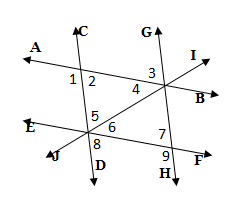 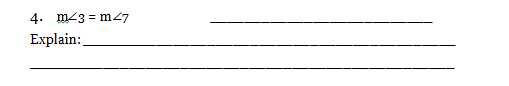 Unit 5: Triangles
Remember the 5 Postulates/Theorems we use for Proving That Triangles are congruent:
Side-Side-Side         SSS
Side-Angle-Side       SAS
Angle-Side-Angle     ASA
Angle-Angle-Side     AAS
Hypotenuse-Leg        HL

Oh, and Let’s not forget about…
CPCTC
Unit 5: Triangles
Use these postulates/theorems to label diagrams and name the appropriate congruent statements:
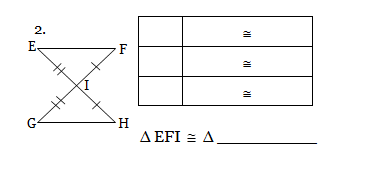 S
A
S
Unit 5: Triangles
Use these postulates/theorems to label diagrams and name the missing parts to satisfy them:
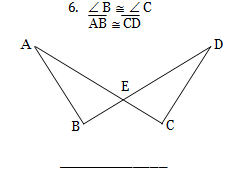 AAS Theorem
Unit 5: Triangles
Use these postulates/theorems to label diagrams and name the missing parts to satisfy them:
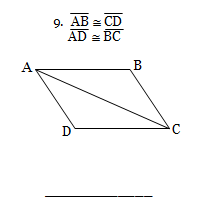 SSS Postulate
Unit 5: Triangles
Use these postulates/theorems to label diagrams and name the appropriate congruent statements:
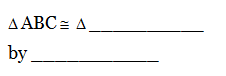 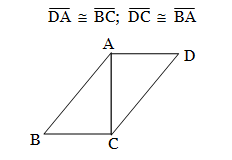 Unit 5: Triangles
Use these postulates/theorems to label diagrams and name the appropriate congruent statements:
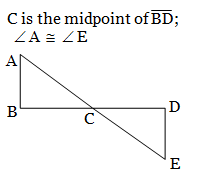 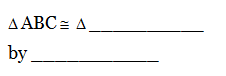 Unit 6: Quadrilaterals
Remember the properties of the Quadrilaterals, and how to use them to make equations.
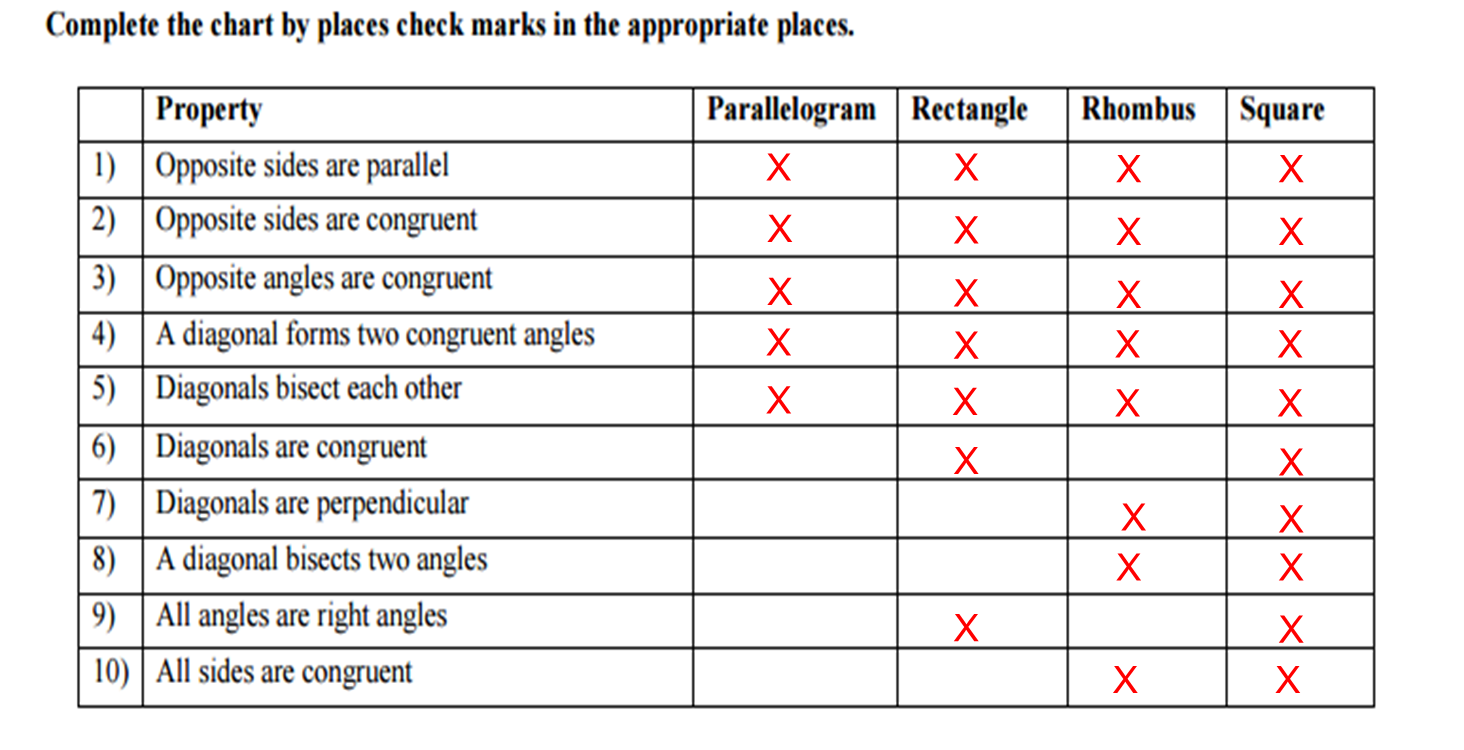 Unit 6: Quadrilaterals
Remember the properties of the Quadrilaterals, and how to select the most best one from a given property.
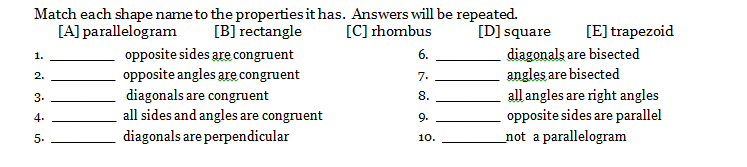 A
A
A
C
B
B
D
A
C
E
Unit 6: Quadrilaterals
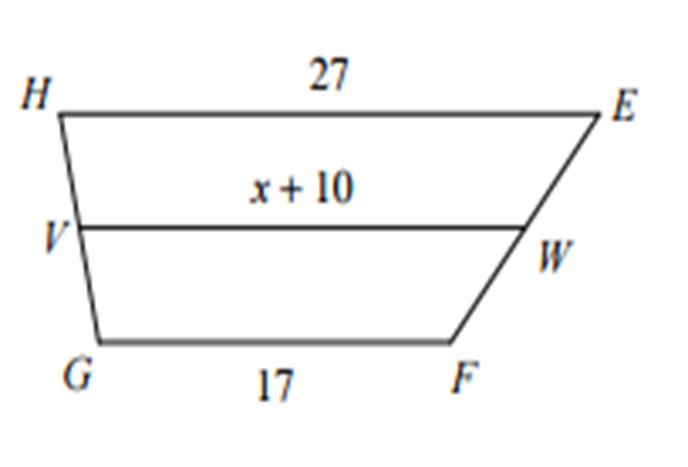